Муниципальное  казённое  дошкольное  образовательное учреждение                                                                     Детский сад № 37 «Березка»
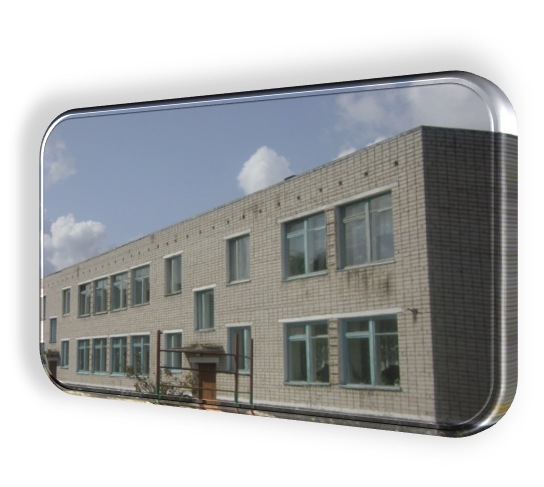 Свердловская область, г. Богданович, ул. Рокицанская, 15, тел.                                              (343 76)  2-12-50
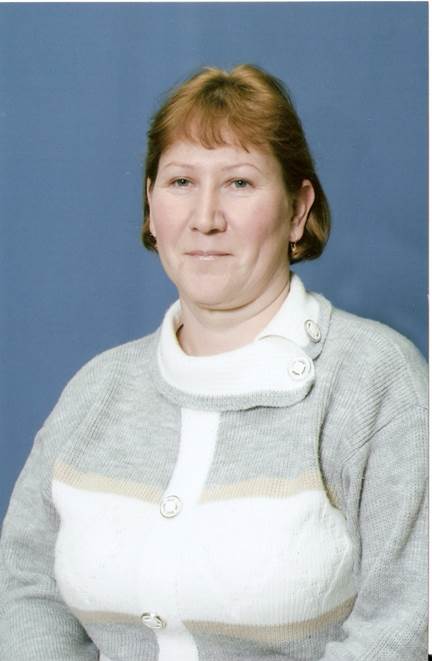 Тынкачева Марина Николаевна воспитатель                                первой квалификационной категории,                                      с 2012 года уполномоченный по охране труда
Удостоверения о проверке знаний
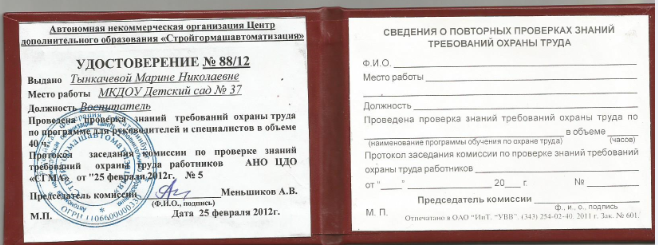 Охрана труда                                                                  это система сохранения жизни и здоровья работников в процессе трудовой деятельности, включающая в себя                                                                           правовые,                                                                     социально-экономические,                                        организационно- технические,                                   санитарно-гигиенические,                                           лечебно- профилактические,                                 реабилитационные и иные мероприятия (ст. 209 «Основные понятия» ТК РФ)
Цель работы:
Содействие созданию безопасных условий, обеспечивающих сохранение жизни, здоровья работников в процессе их трудовой и образовательной деятельности, профилактику травматизма, профессиональной заболеваемости и несчастных случаев
В ДОУ имеется уголок по охране труда,                                                     где  отражается  вся  информация .
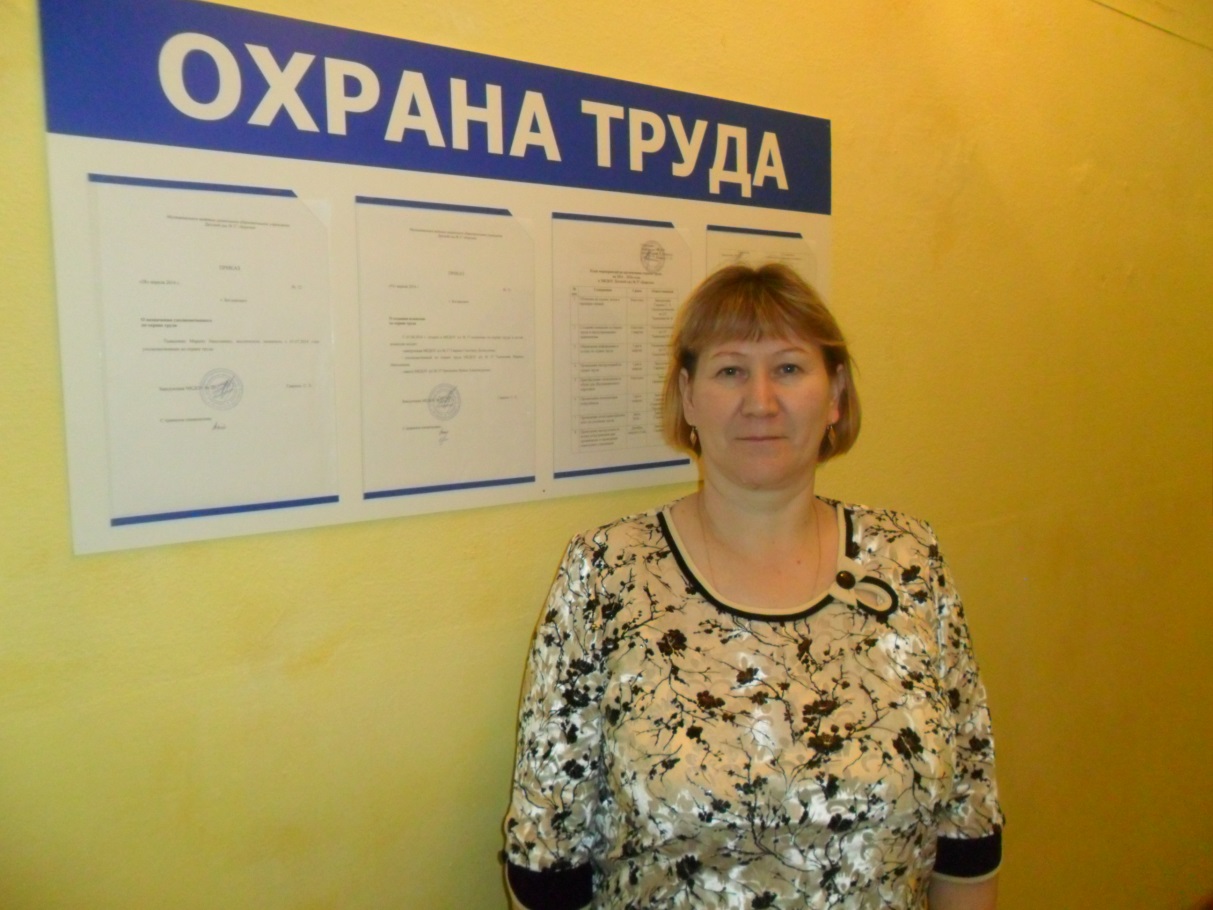 В ДОУ имеется документация по охране труда.
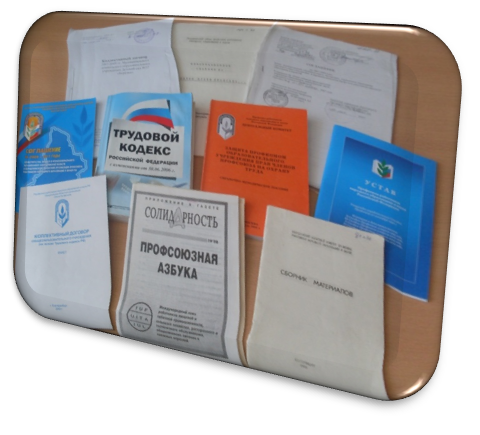 В  целях организации сотрудничества и регулирования отношений  по охране труда работодателя и работников в ДОУ создана комиссия по охране труда.
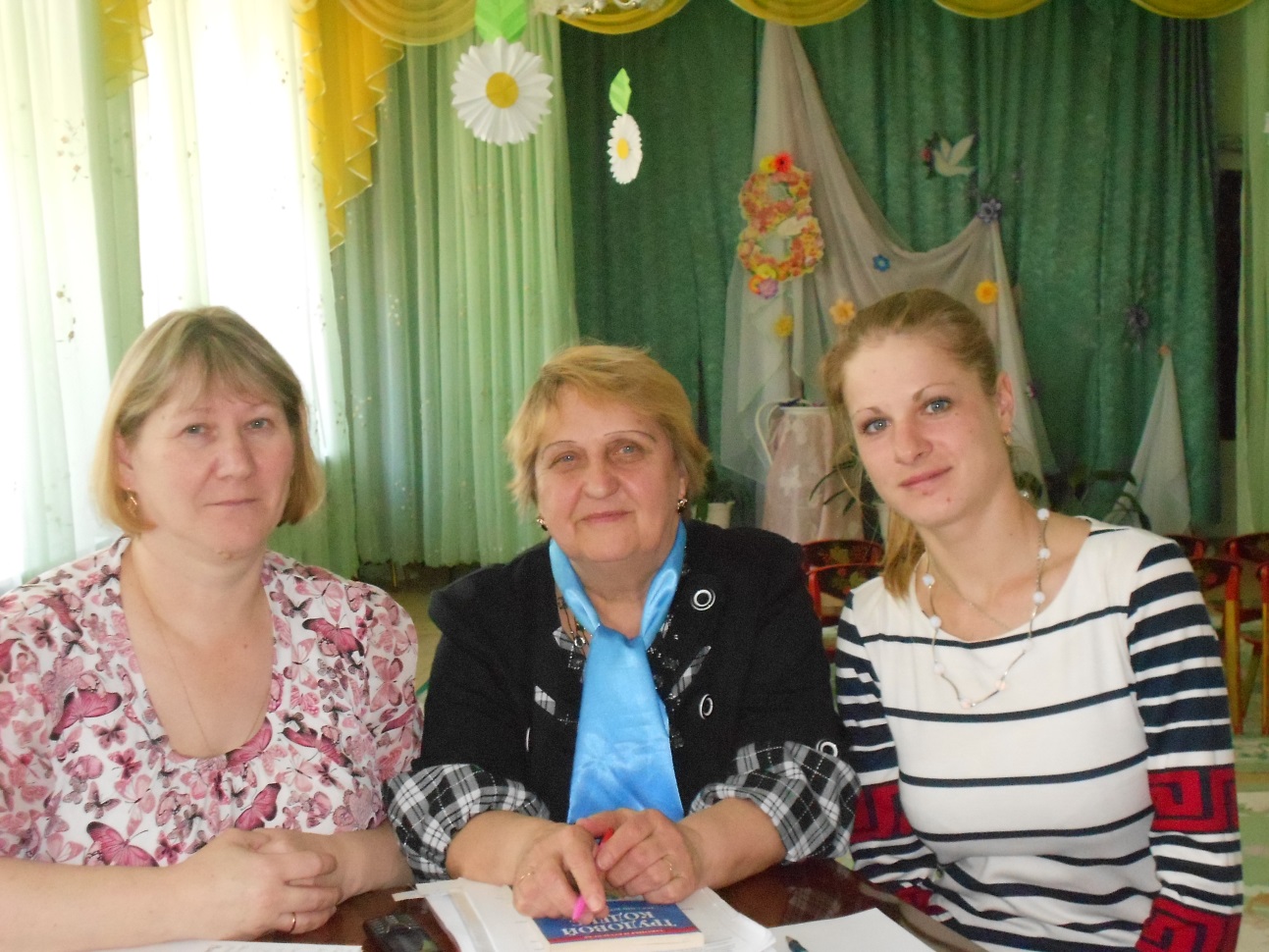 Заседание комиссии по охране труда
Инструктаж коллектива по ОТ и ТБ
Сотрудник, соблюдая правила ОТ,
Статистику НС ты делаешь все лучше,
Но станешь круче ты вдвойне,
Когда товарищу напомнишь про ТБ
И станет меньше на один несчастный
случай!
Проводятся все виды инструктажей
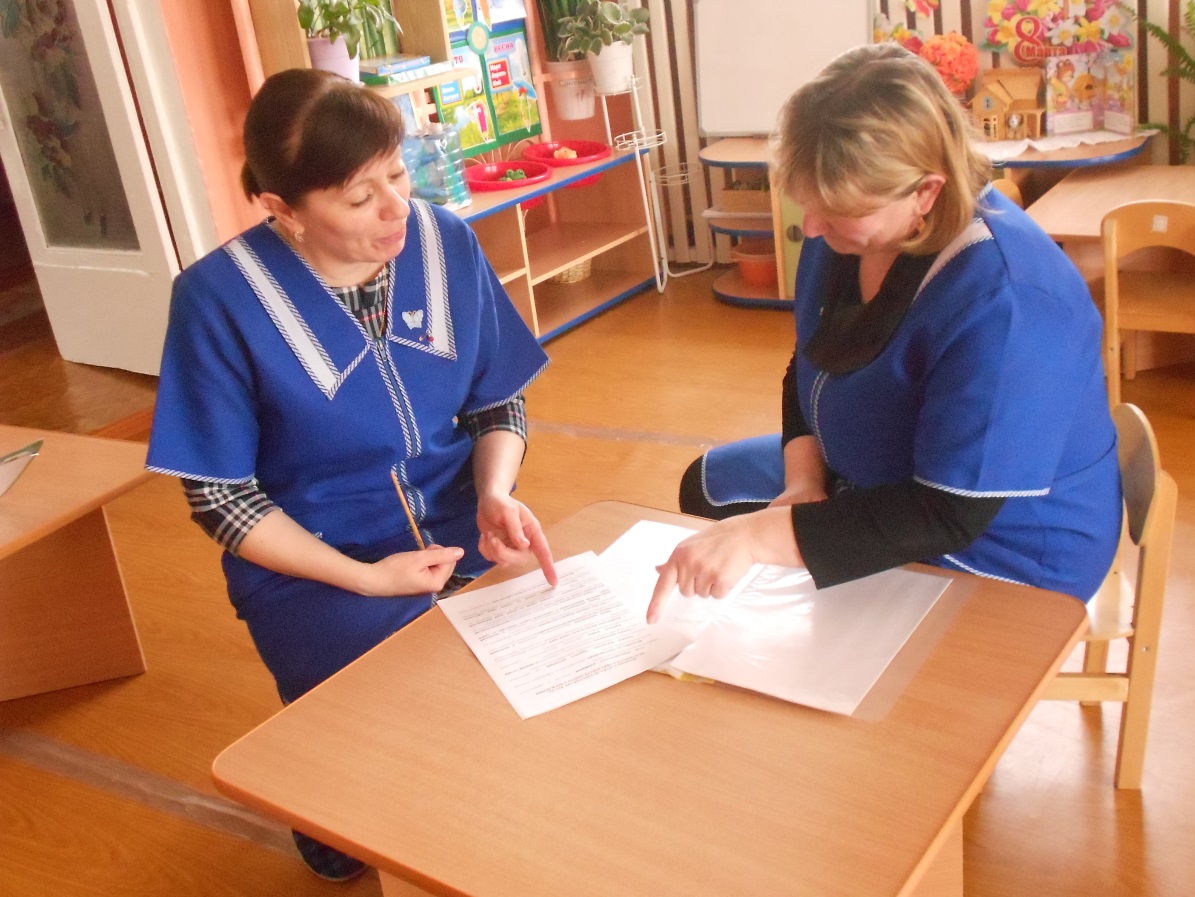 Чтоб не было травм на работе
ТБ мы должны соблюдать,
Чтоб труд приносил только радость
Их нужно как азбуку знать.
Экзамены по охране труда
Чтобы педагогом стать, Нужно правил много знать.                                                                           И инструкций самых разных, Чтоб работать безопасно…
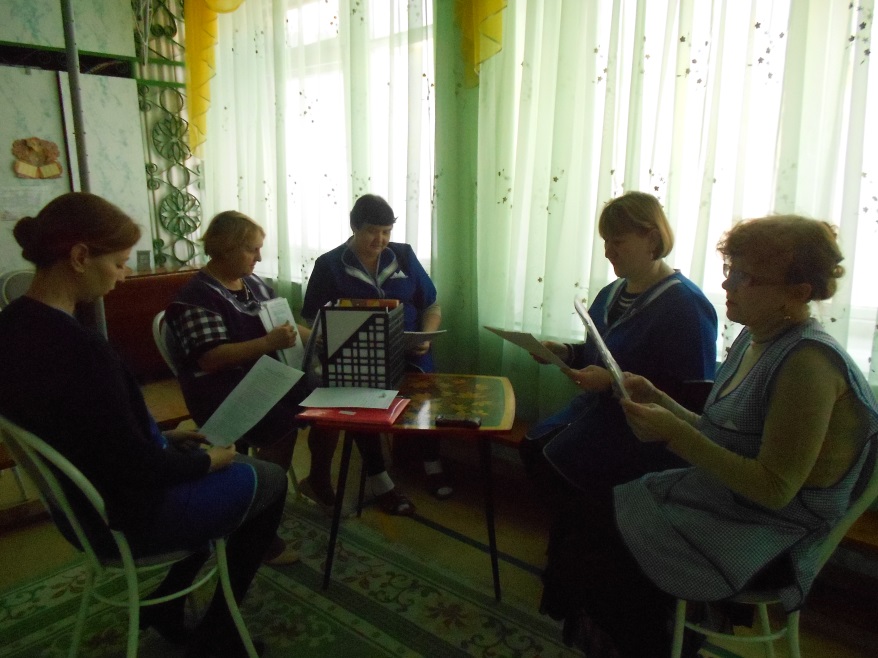 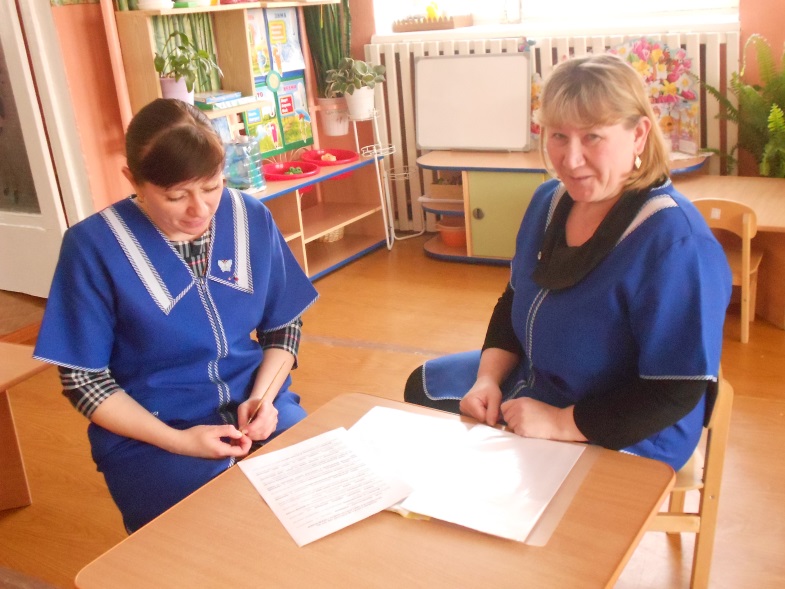 Отчёт уполномоченного на собрании
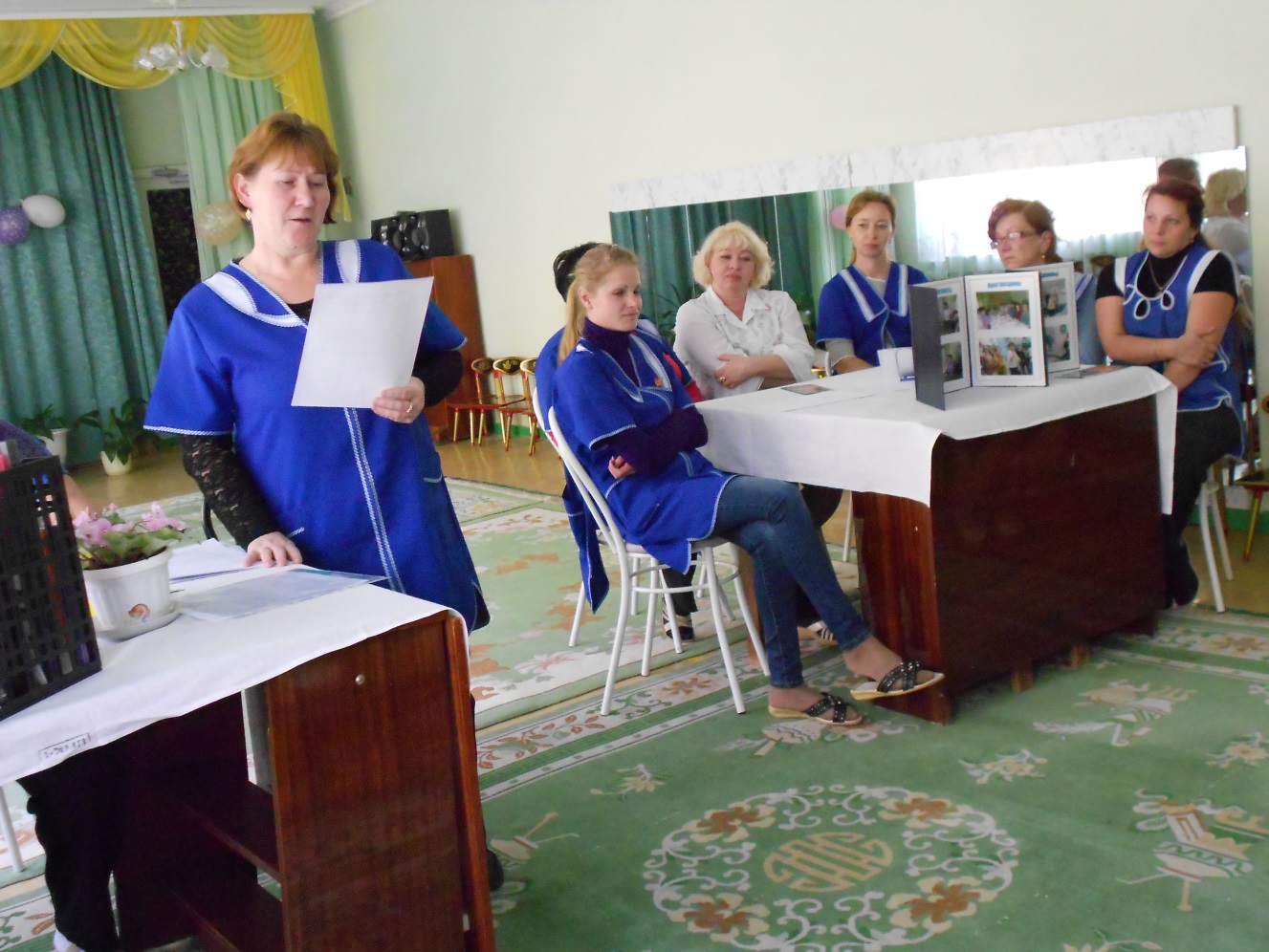 Работники обеспечены спецодеждой
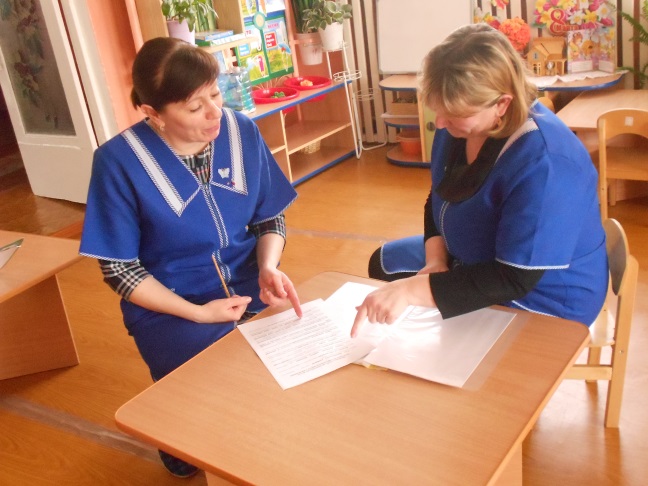 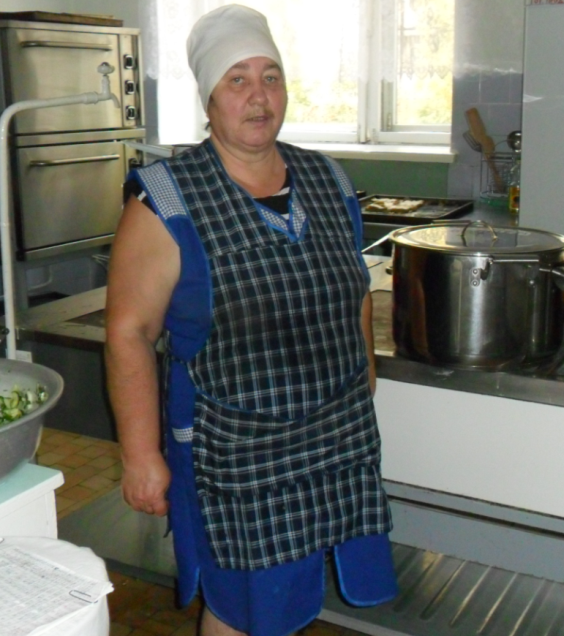 Вредным факторам в
работе
Мы всегда подвержены,
В спецодежду и спецобувь
Все тела повержены.
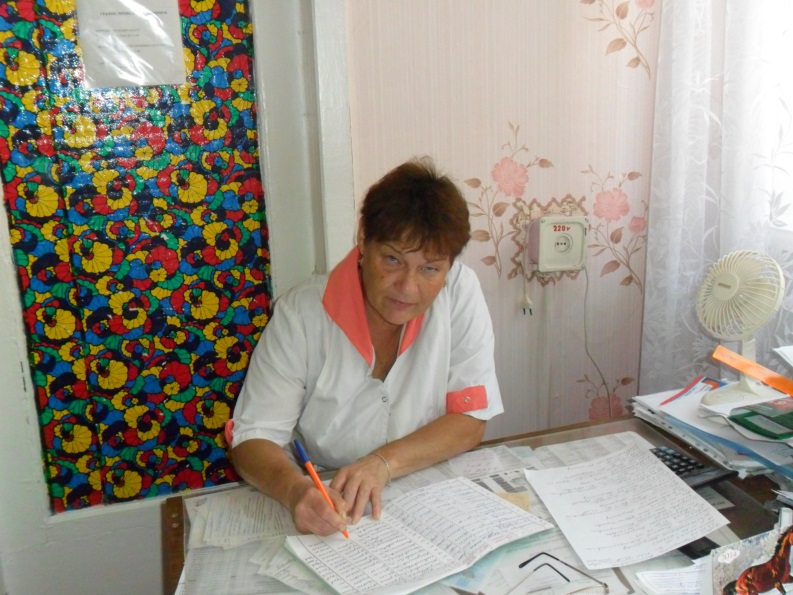 В образовательном учреждении установлены огнетушители.
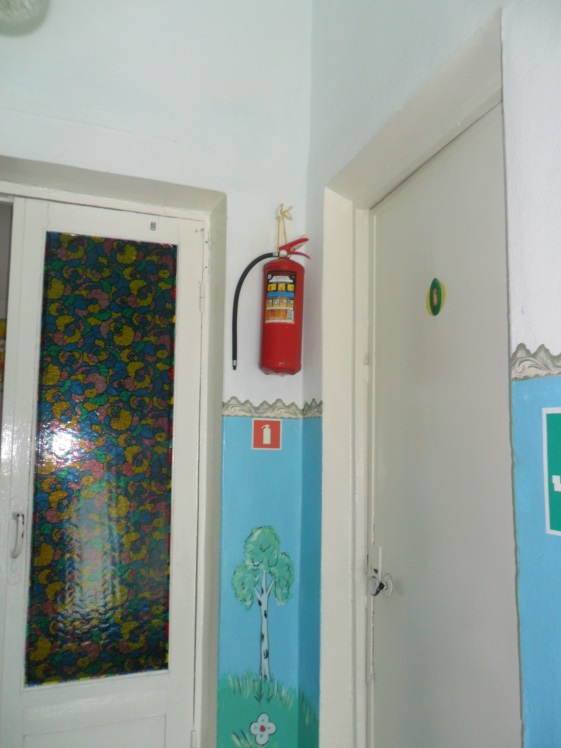 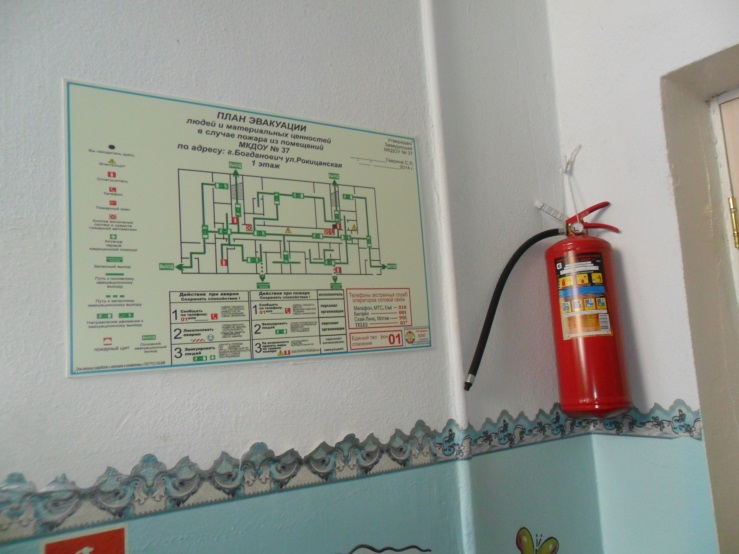 Если видишь задымленье,
Действуем без промедленья.
Тут закон для всех един –
Набираем 101!
Не спеши спасаться бегством,
Бой веди подручным средством.
Если бой организован,
То очаг локализован.
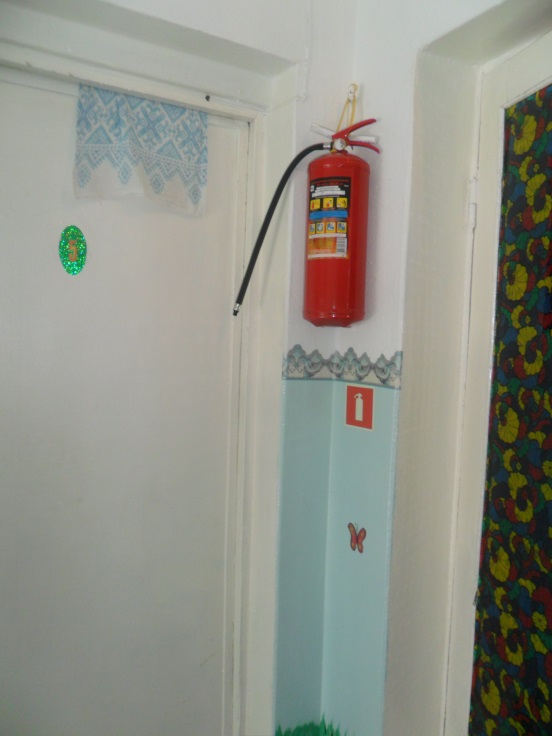 Награждена грамотами                                                           за активную работу в профсоюзе
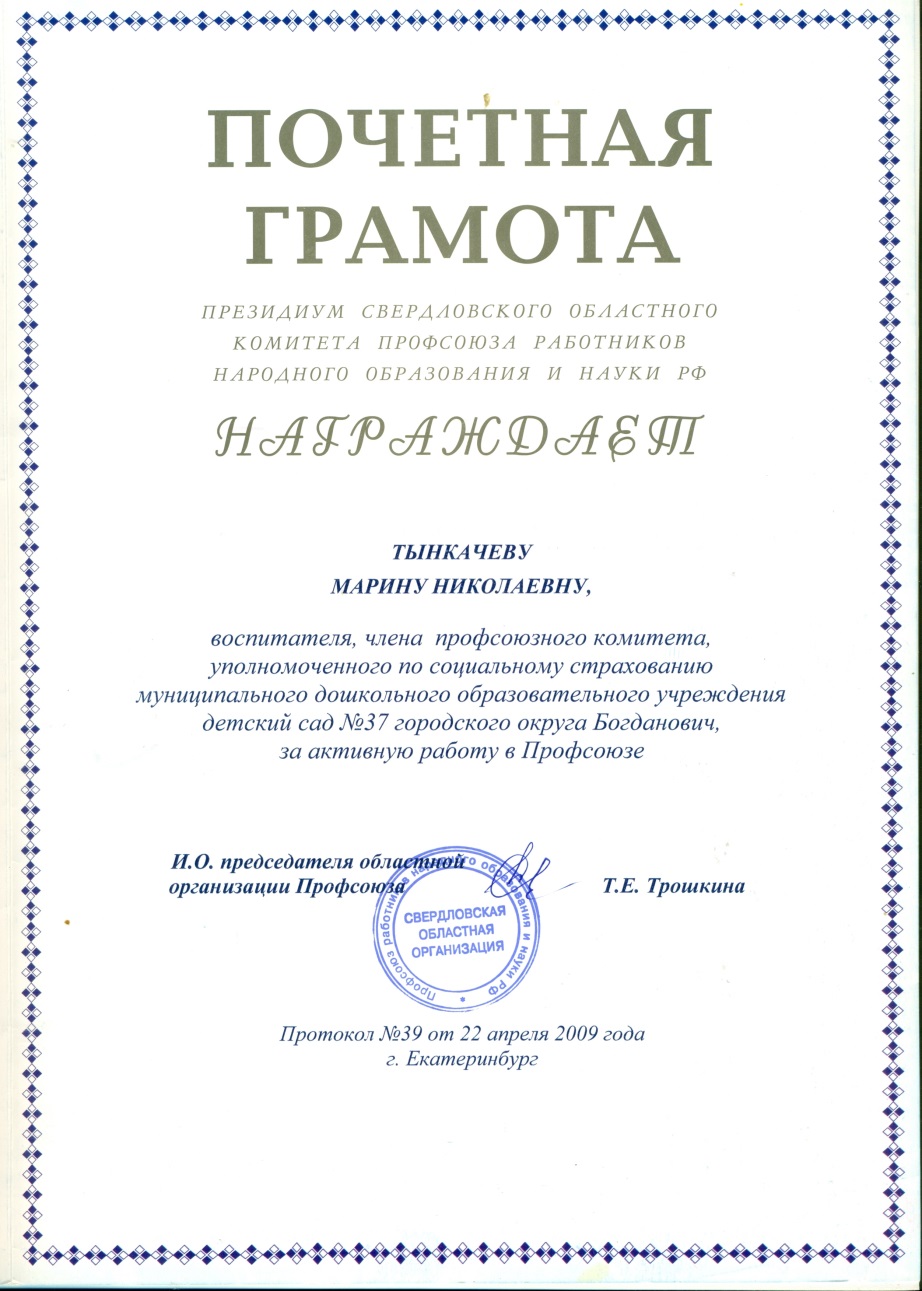 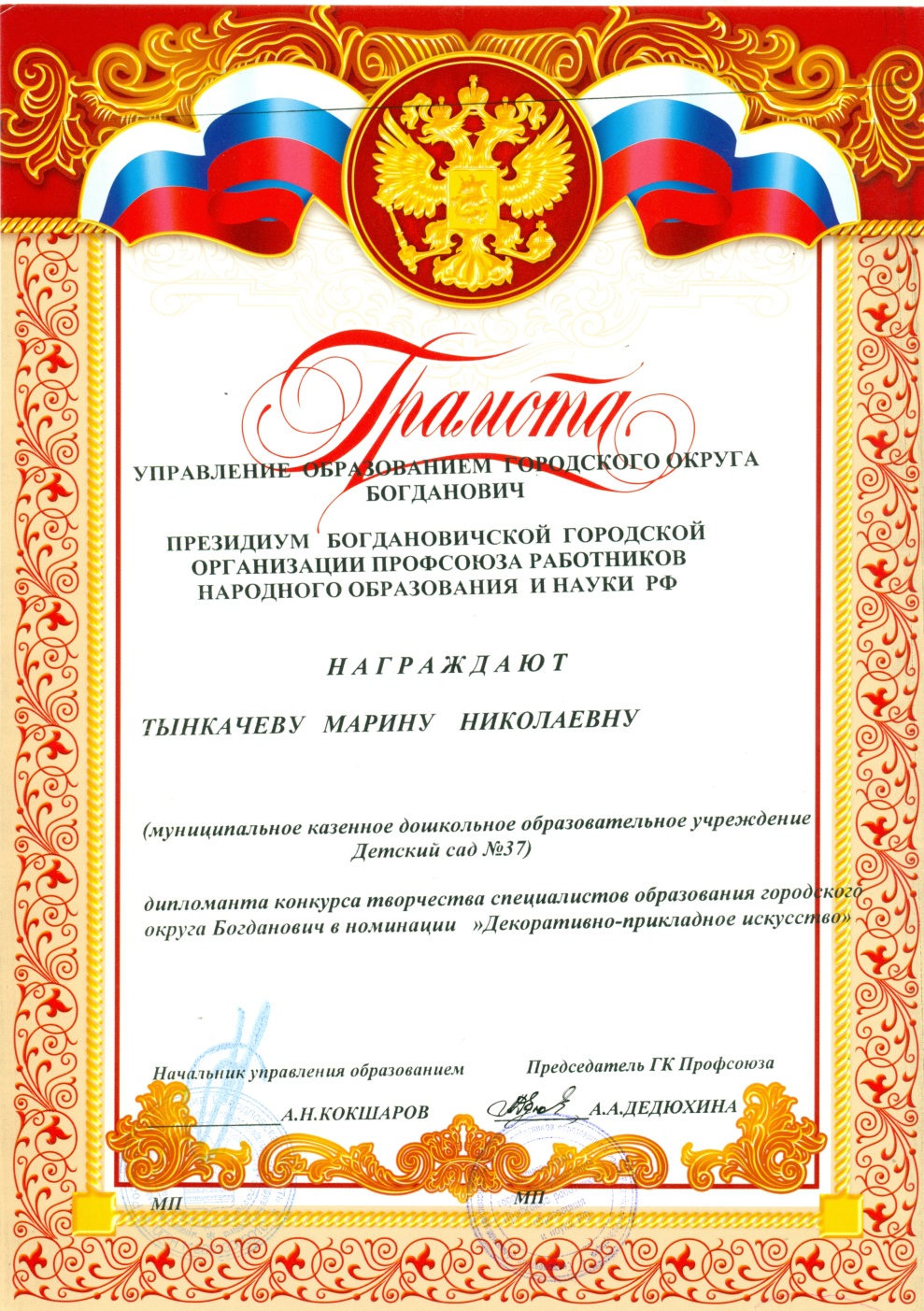 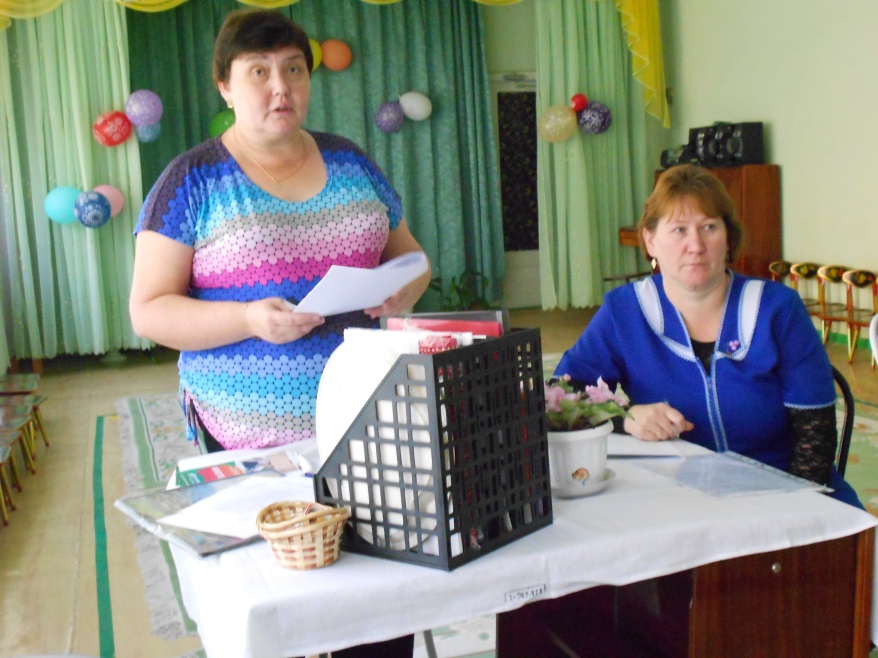 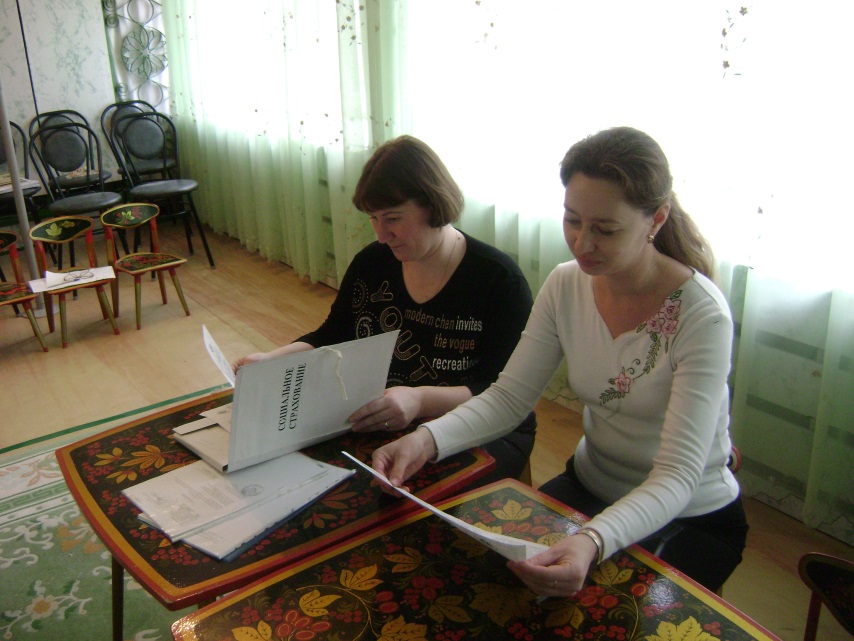 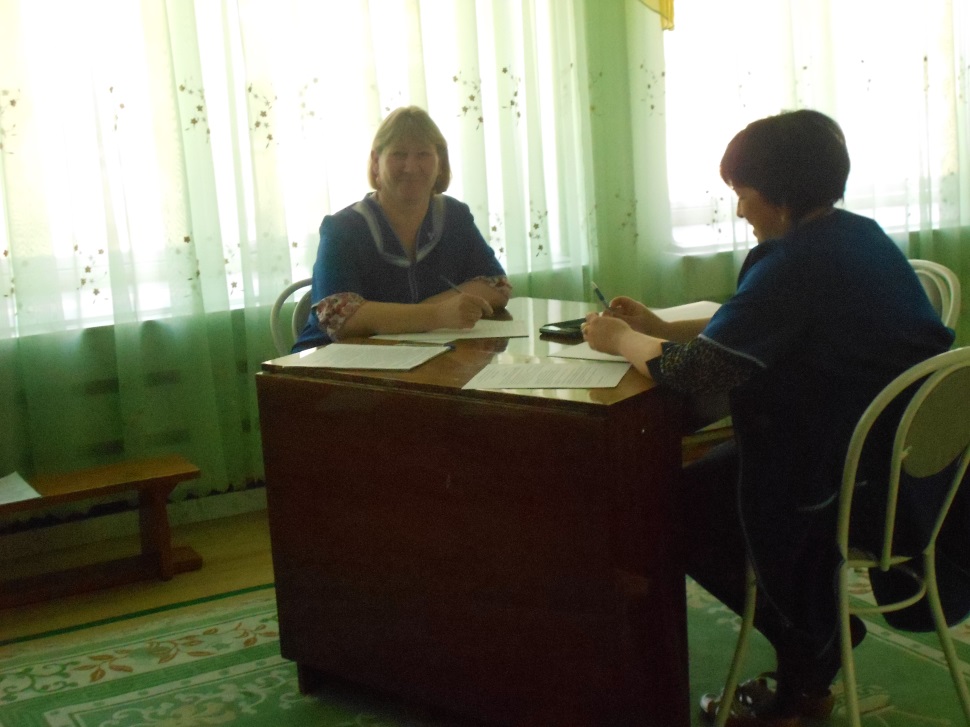 Спасибо за внимание
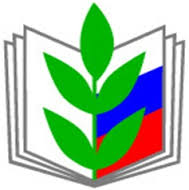